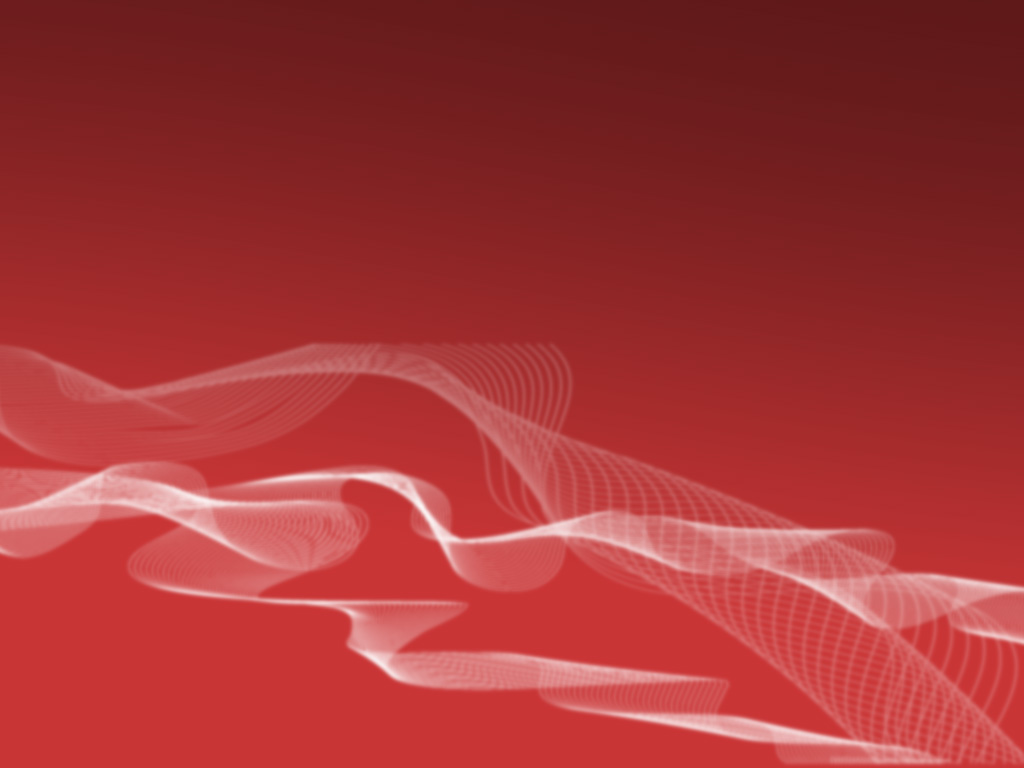 Классный час на тему:
70-ти летию снятия Блокады  посвящается…
В каком году началась Блокада Ленинграда?
8 сентября 1941
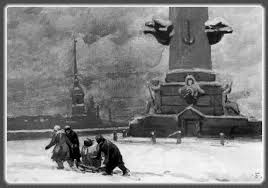 Сколько дней продолжалась Блокада?
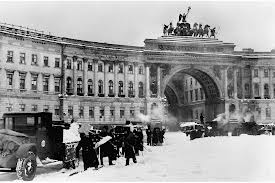 900 дней
Какую военную технику выпускал Кировский завод в годы войны?
ТАНКИ
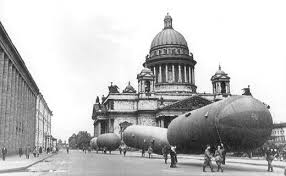 Что стало главной проблемой осажденного Ленинграда?
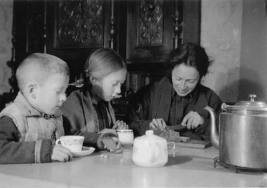 ГОЛОД
Соберите картинку и расскажите , что на ней изображено
Дорога жизни
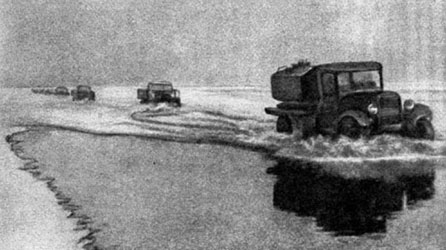 Успенская церковь на Малой Охте построена на месте старого кладбища, на котором во время блокады Ленинграда хоронили людей, умерших от голода. Церковь строилась на пожертвования горожан, и в ее стенах находятся 8 тысяч кирпичей. А что написано на этих кирпичах?
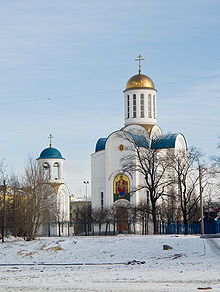 Имена людей, погибших во время блокады
Кто написал это музыкальное произведение, посвященное Ленинграду?
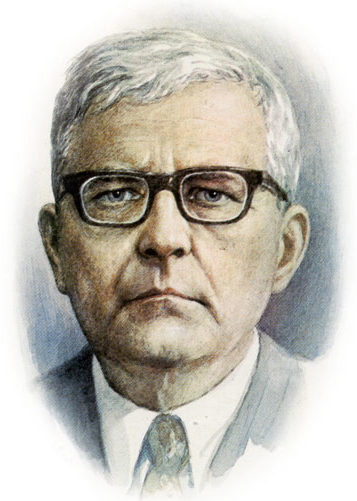 Дмитрий Шостакович
Составьте название города в Ленинградской области, с захвата которого началась Блокада?
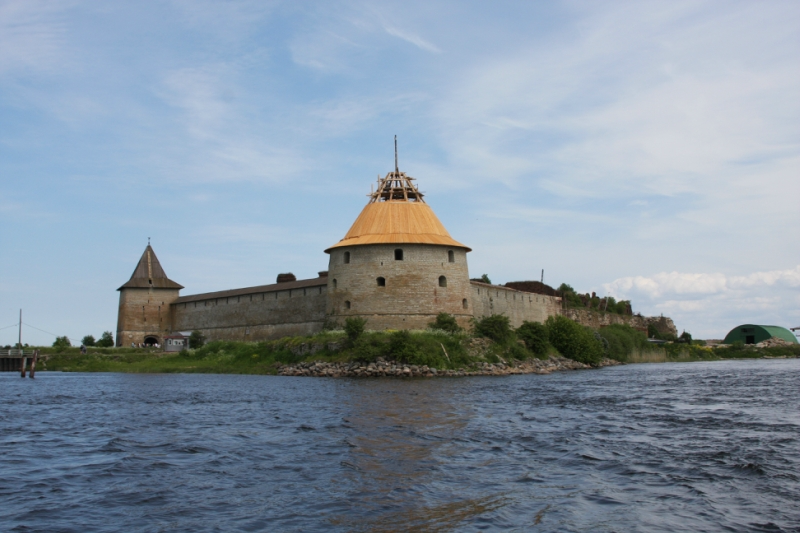 Шлиссельбург
В каком году Блокада была окончательно снята?
27 января 1944
Изобразите один из памятников, посвященный Блокаде, который был упомянут в фильме